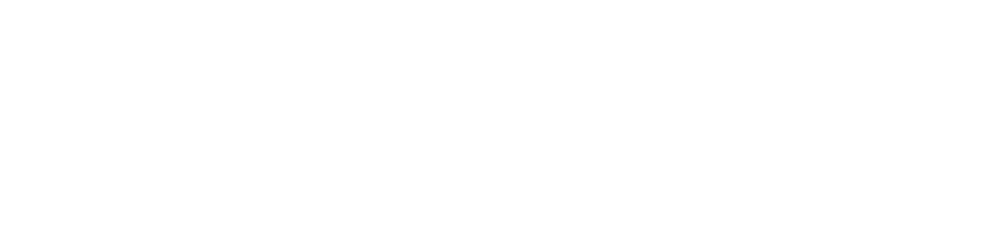 Sunday School
Matthew 1
Joshua Tapp
True Words Baptist Church – 1377 S. 20th St. Louisville, KY – TrueWordsBaptist.org
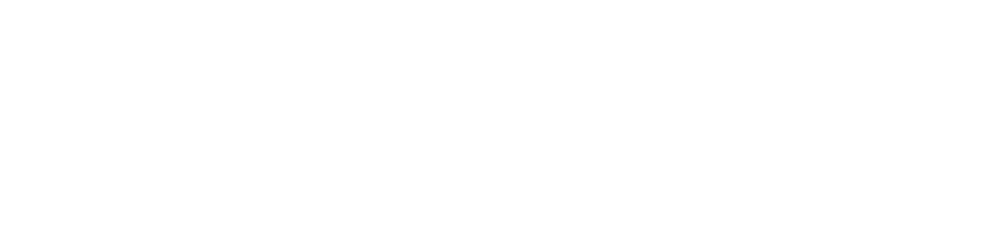 Title of the Lesson:
Mary Was Found
With Child
True Words Baptist Church – 1377 S. 20th St. Louisville, KY – TrueWordsBaptist.org
Matthew 1:18  Now the birth of Jesus Christ was on this wise: When as his mother Mary was espoused to Joseph, before they came together, she was found with child of the Holy Ghost.
1 John 5:19  And we know that we are of God, and the whole world lieth in wickedness.
Matthew 1:18  Now the birth of Jesus Christ was on this wise: When as his mother Mary was espoused to Joseph, before they came together, she was found with child of the Holy Ghost.
Matthew 1:19-20  Then Joseph her husband, being a just man, and not willing to make her a publick example, was minded to put her away privily.  20 But while he thought on these things, behold, the angel of the Lord appeared unto him in a dream, saying, Joseph, thou son of David, fear not to take unto thee Mary thy wife: for that which is conceived in her is of the Holy Ghost.
Matthew 1:21-23  And she shall bring forth a son, and thou shalt call his name JESUS: for he shall save his people from their sins.  22 Now all this was done, that it might be fulfilled which was spoken of the Lord by the prophet, saying,  23 Behold, a virgin shall be with child, and shall bring forth a son, and they shall call his name Emmanuel, which being interpreted is, God with us.
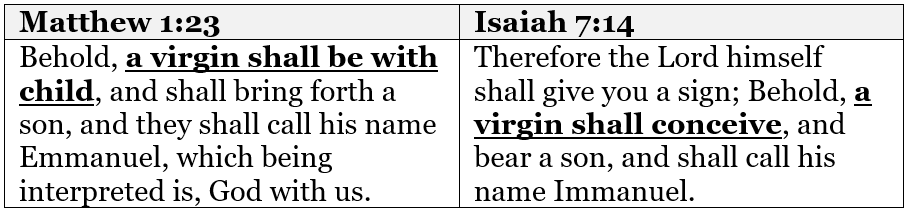 1 John 1:9  If we confess our sins, he is faithful and just to forgive us our sins, and to cleanse us from all unrighteousness.
Matthew 1:24  Then Joseph being raised from sleep did as the angel of the Lord had bidden him, and took unto him his wife:
Genesis 18:19  For I know him, that he will command his children and his household after him, and they shall keep the way of the LORD, to do justice and judgment; that the LORD may bring upon Abraham that which he hath spoken of him.
2 Timothy 2:21  If a man therefore purge himself from these, he shall be a vessel unto honour, sanctified, and meet for the master's use, and prepared unto every good work.
Matthew 1:25  And knew her not till she had brought forth her firstborn son: and he called his name JESUS.
Genesis 4:1  And Adam knew Eve his wife; and she conceived, and bare Cain, and said, I have gotten a man from the LORD.
Matthew 1:25  And knew her not till she had brought forth her firstborn son: and he called his name JESUS.
Matthew 13:55-56  Is not this the carpenter's son? is not his mother called Mary? and his brethren, James, and Joses, and Simon, and Judas?  56 And his sisters, are they not all with us? Whence then hath this man all these things?
Galatians 1:18-19 Then after three years I went up to Jerusalem to see Peter, and abode with him fifteen days.  19 But other of the apostles saw I none, save James the Lord's brother.
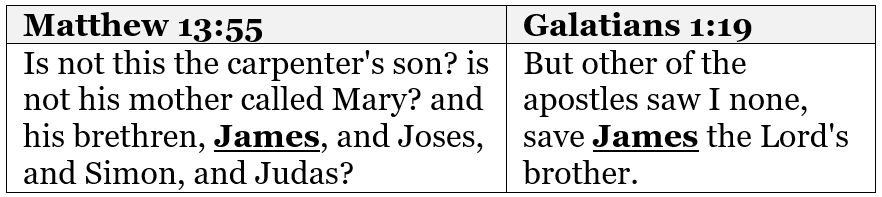 Mark 6:3  Is not this the carpenter, the son of Mary, the brother of James, and Joses, and of Juda, and Simon? and are not his sisters here with us? And they were offended at him.
Matthew 12:46  While he yet talked to the people, behold, his mother and his brethren stood without, desiring to speak with him.
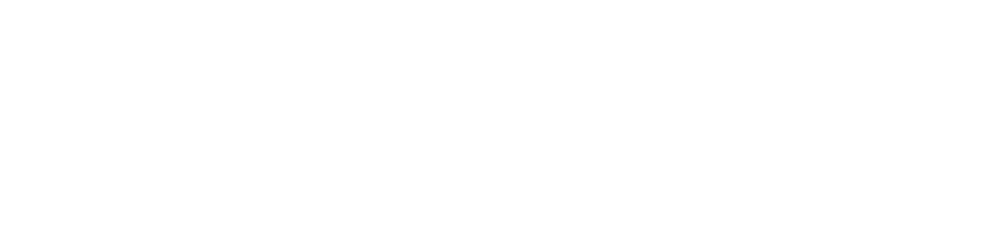 Visit Us:

TrueWordsBaptist.org
True Words Baptist Church – 1377 S. 20th St. Louisville, KY – TrueWordsBaptist.org